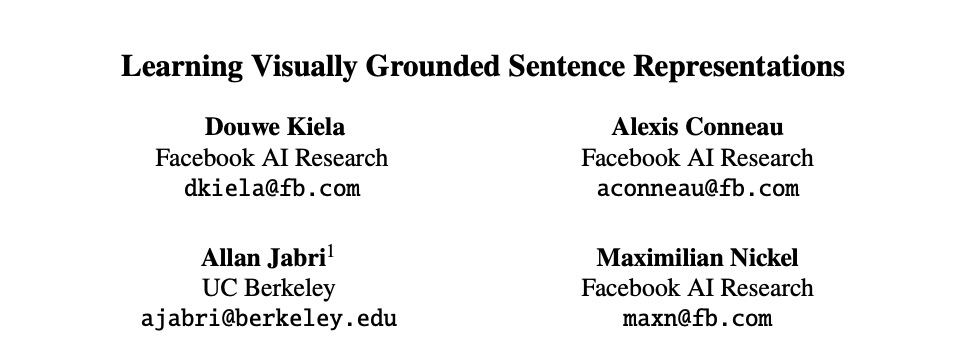 NAACL-18
RLJ
20191202
1
Motivation
探索grounded sentence representations
Generic representations of sentence
can be "plugged into" any kind of system or pipeline

Tasks：
Cap2Img
Cap2Cap
Cap2Both
2
Framework
3
Cap2Img
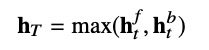 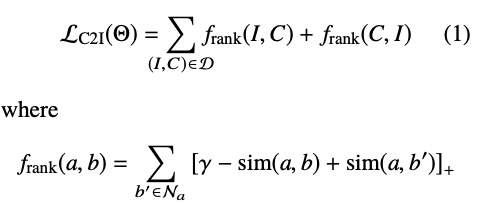 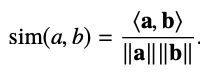 4
Cap2Cap
Seq2Seq





Cap2Both
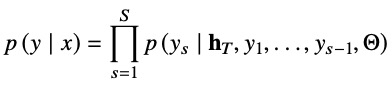 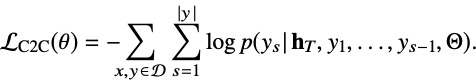 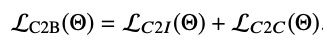 5
Implementation details
Word embedding：300-dimensional GloVe trained on WebCrawl
Adam
1024-d LSTM
network was initialized with orthogonal matrices for the recurrent layers
6
Experiments
7